Я – гражданин России
посуда
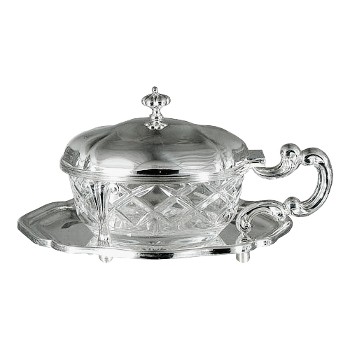 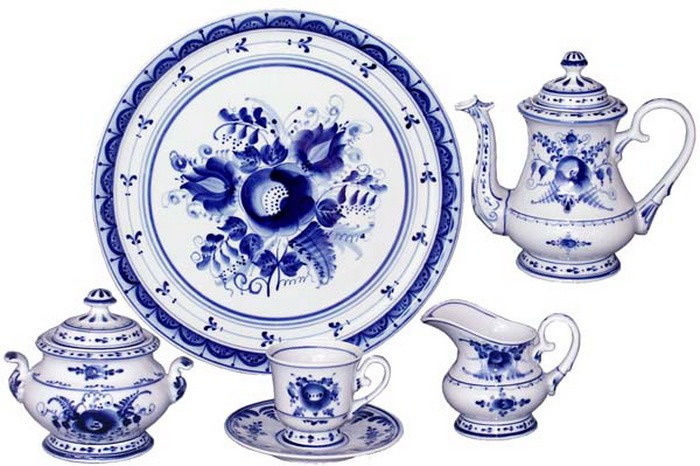 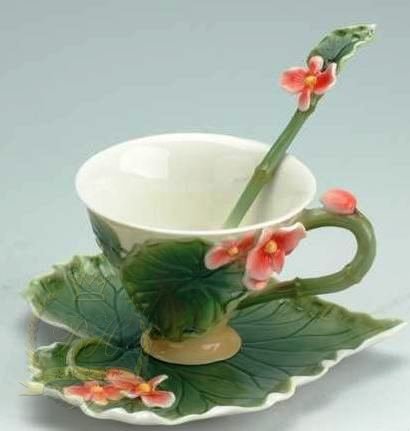 животные
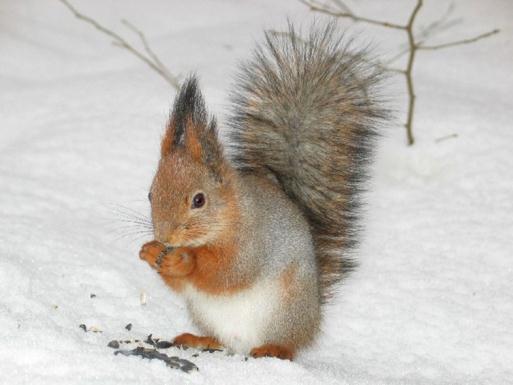 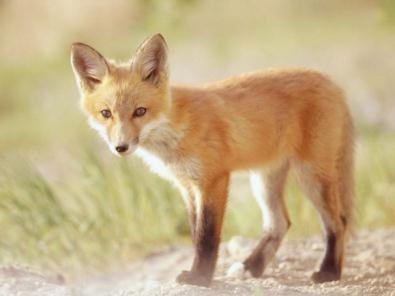 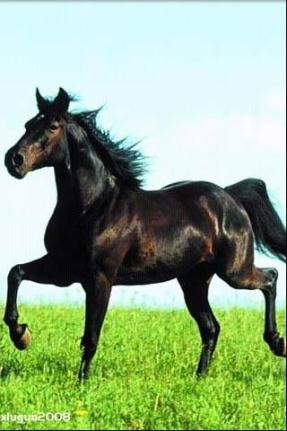 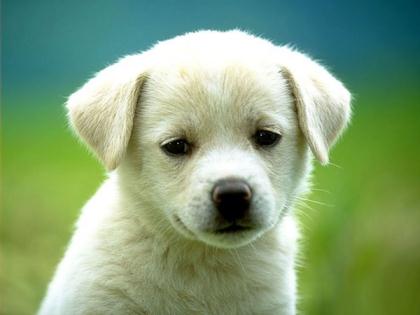 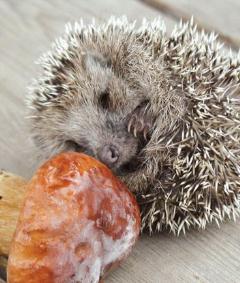 люди
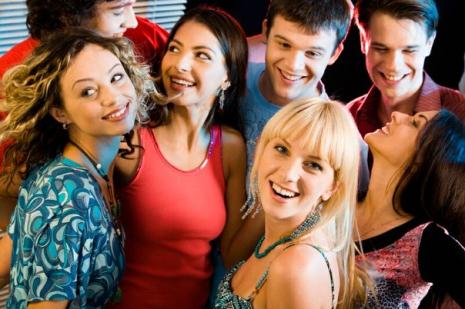 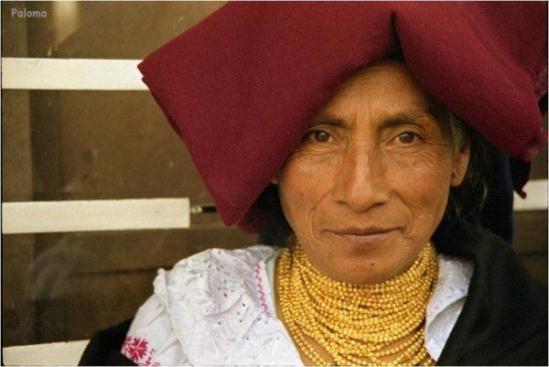 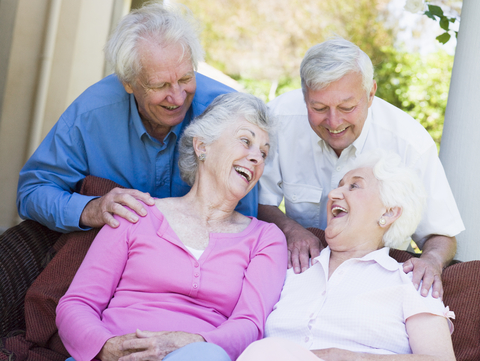 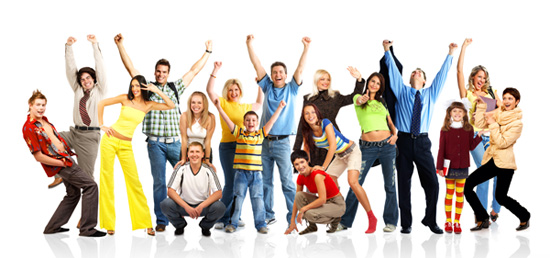 сказочные герои
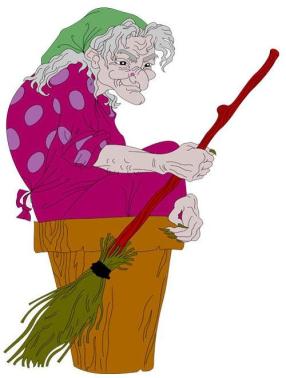 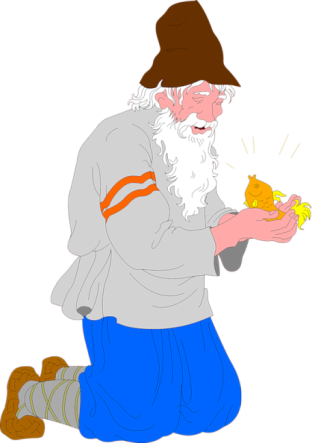 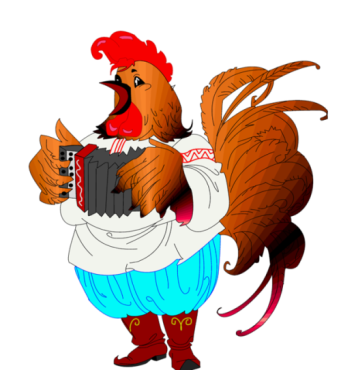 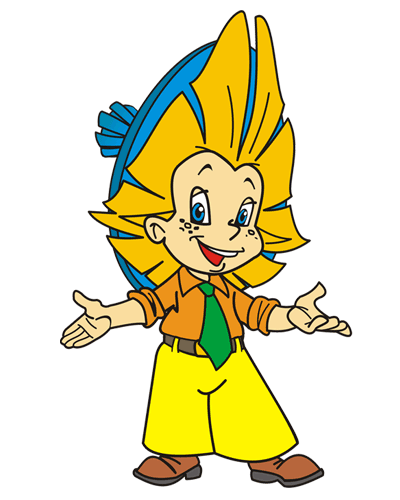 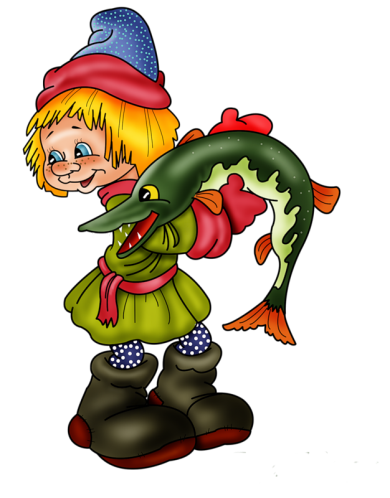 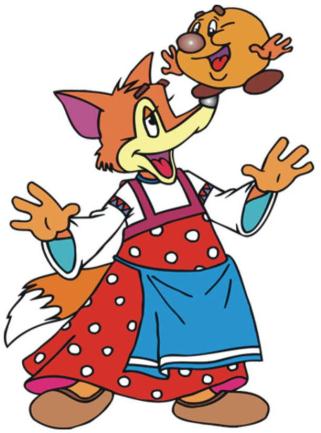 Россия
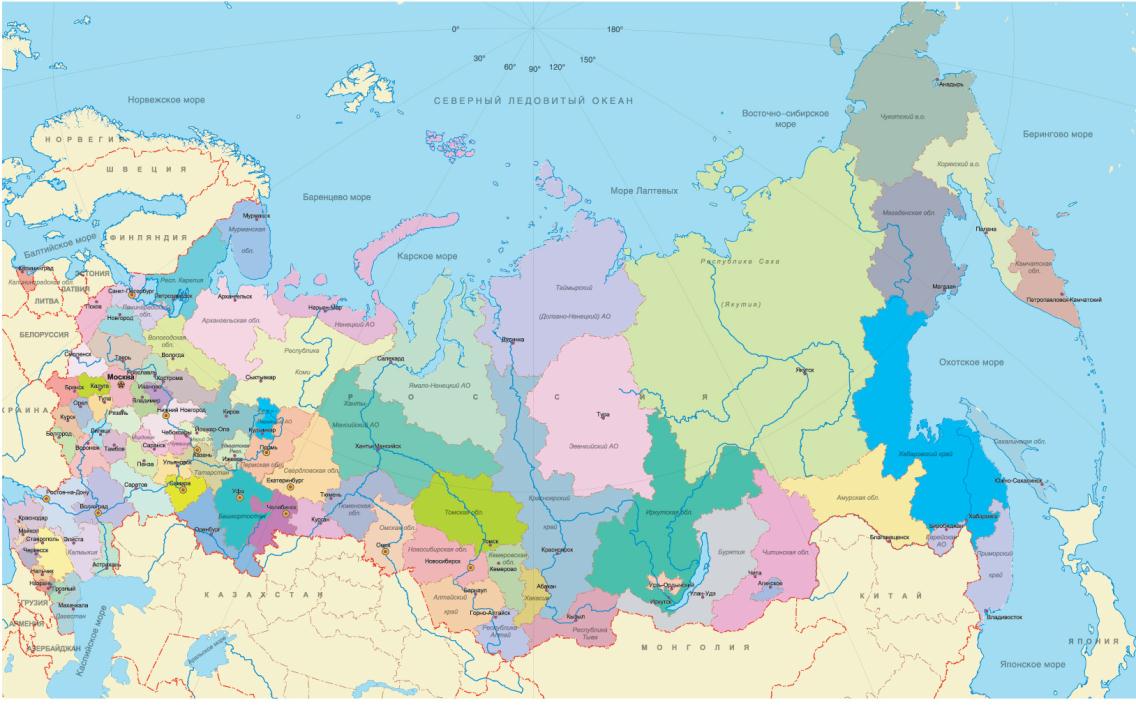 Россия занимает 1 место по территории среди всех стран мира
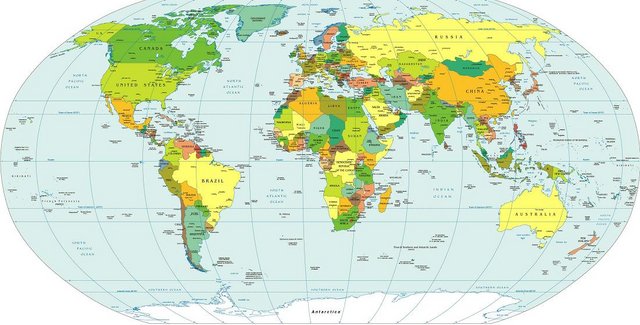 Здесь проживают русские, татары, чуваши и многие другие народы
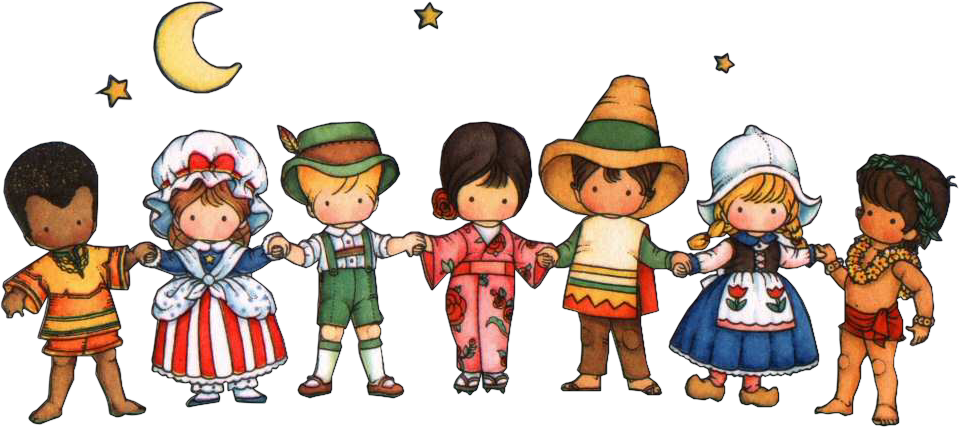 Столица нашей Родины – город Москва
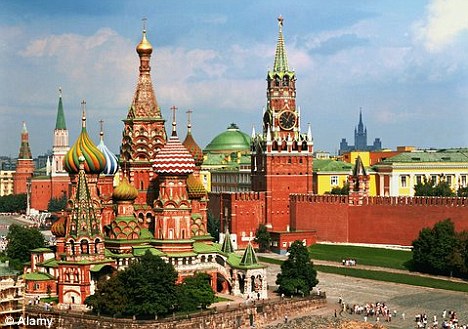 Глава Российского государства - Президент
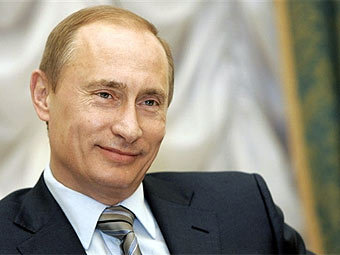 Денежная единица России – рубль
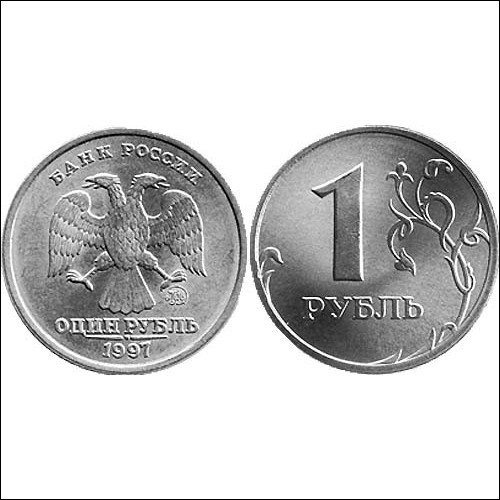 Наше Отечество, наша Родина – матушка Россия
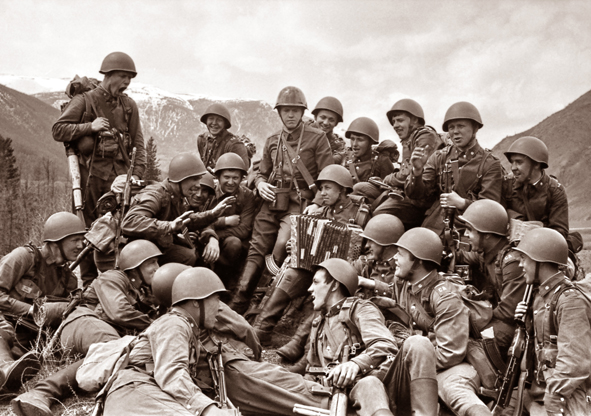 Наше Отечество, наша Родина – матушка Россия
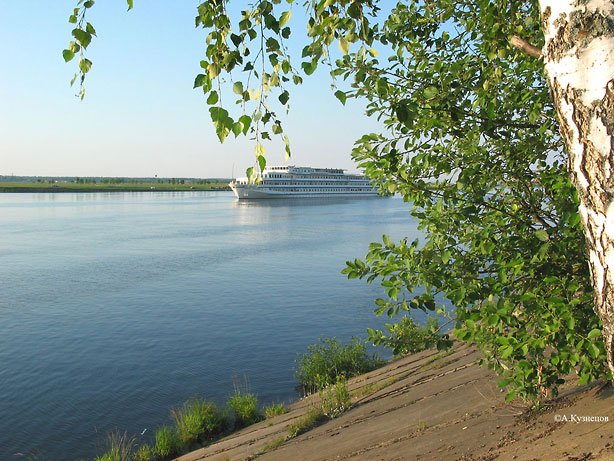 Наше Отечество, наша Родина – матушка Россия
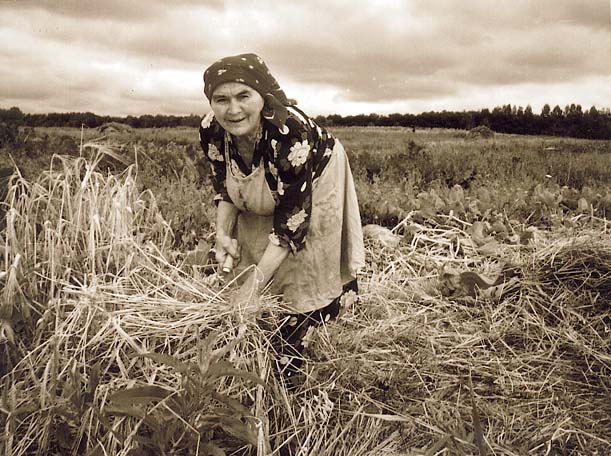 Флаг – символ государства
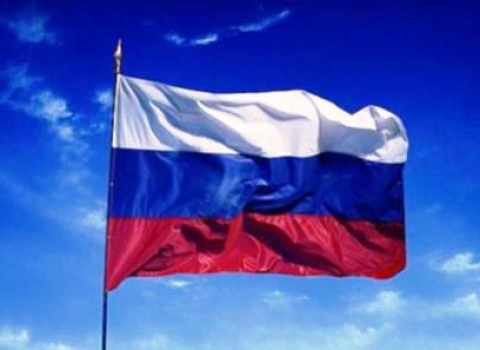 В России эти цвета почитались издавна и имели свои символические значения:
БЕЛЫЙ –благородство;
СИНИЙ – честность;
КРАСНЫЙ – смелость и великодушие.
Такой флаг впервые дал русскому флоту Пётр I. Расположение полос отражало древнерусское понимание мира:
Внизу мир наземный – КРАСНЫЙ;
Выше – небесный, СИНИЙ;
Ещё выше – божественный, БЕЛЫЙ.
Герб России
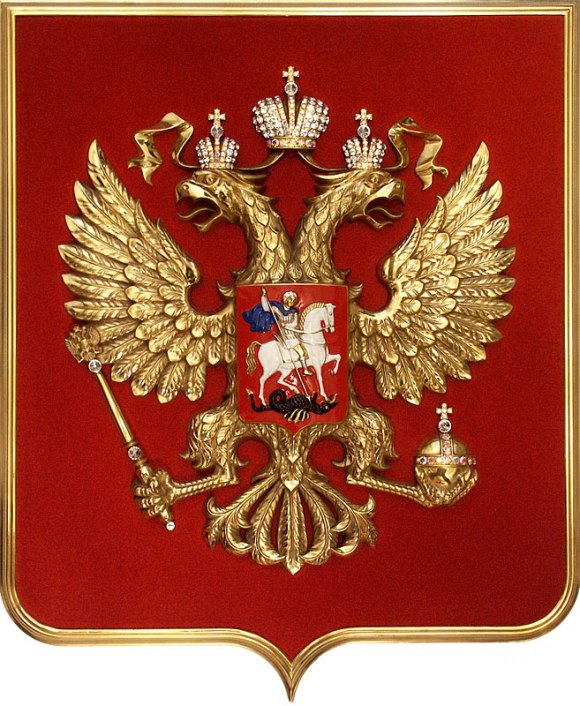 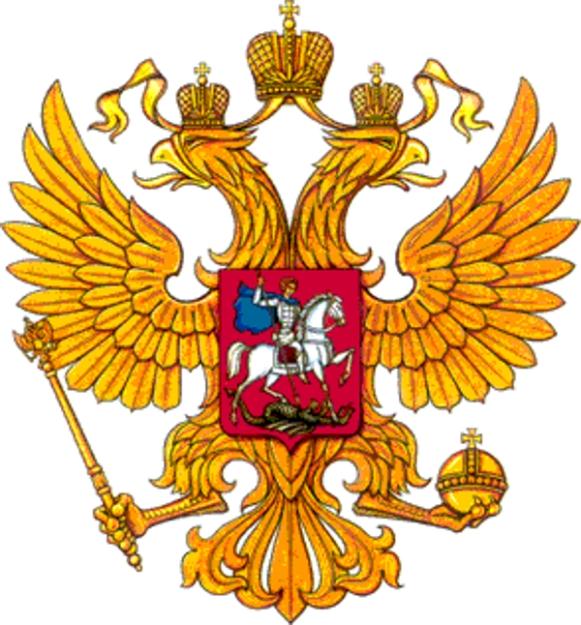 гимн России
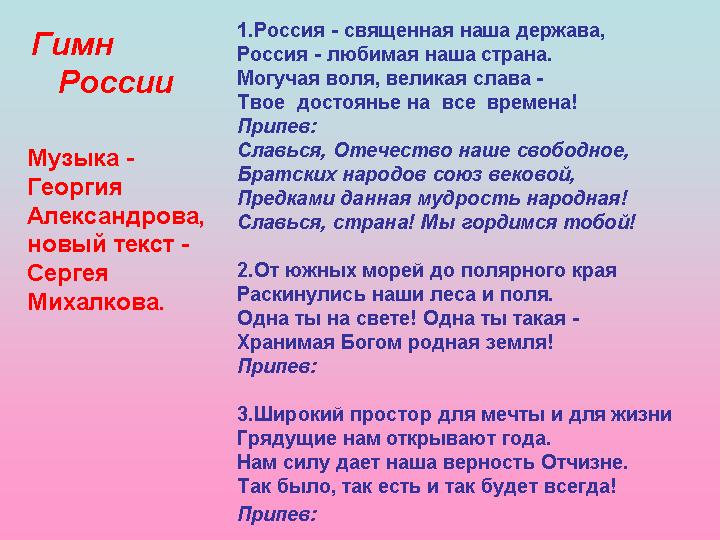 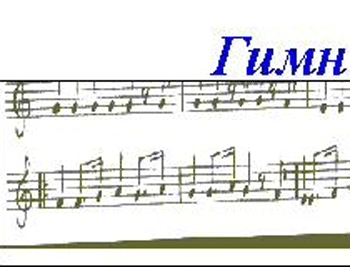 ПАСПОРТ
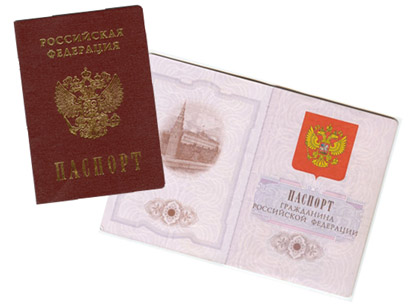